L   I
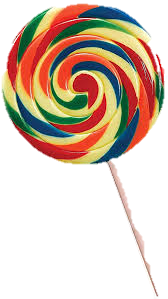 lollipop
.  . .  . .   .    .
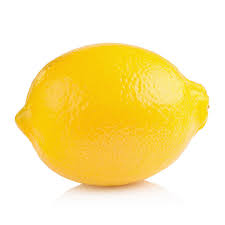 lemon. . .  . .
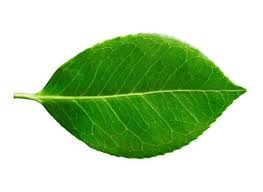 leaf.  .  .
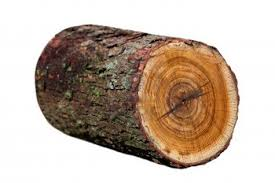 log. . .
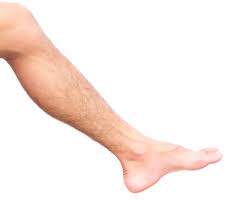 leg. . .
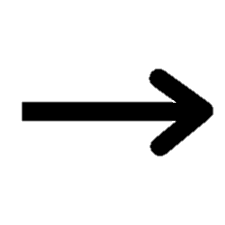 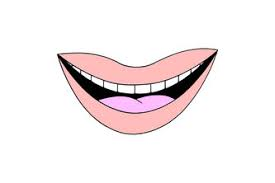 lips.. . .
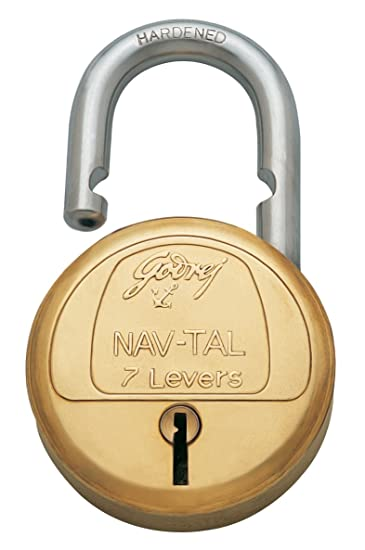 lock         . .  .
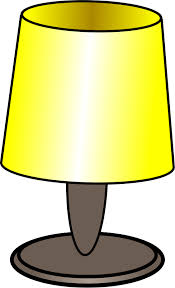 lamp      . .  . .
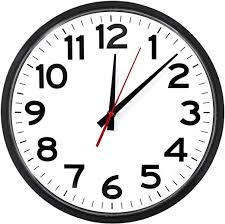 clock             . . . .
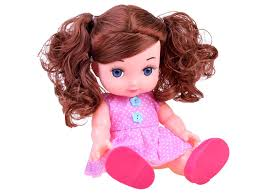 doll. .  .
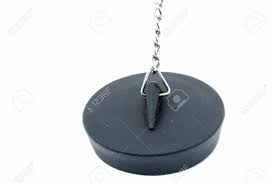 plug
. . . .
lad
. .  .
leg
. . .
log
. . .
lost
      . . . .
lips
... .
luck
       . .  .
doll
 . . .
lock
     . .  .
clock
      . . .  .
plan
. . . .
lamp
      . . .  .
glad
 . . . .
help
. . . .
smell
     . .  . .
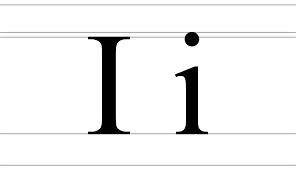 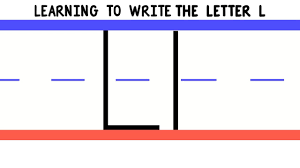 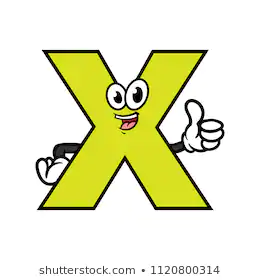 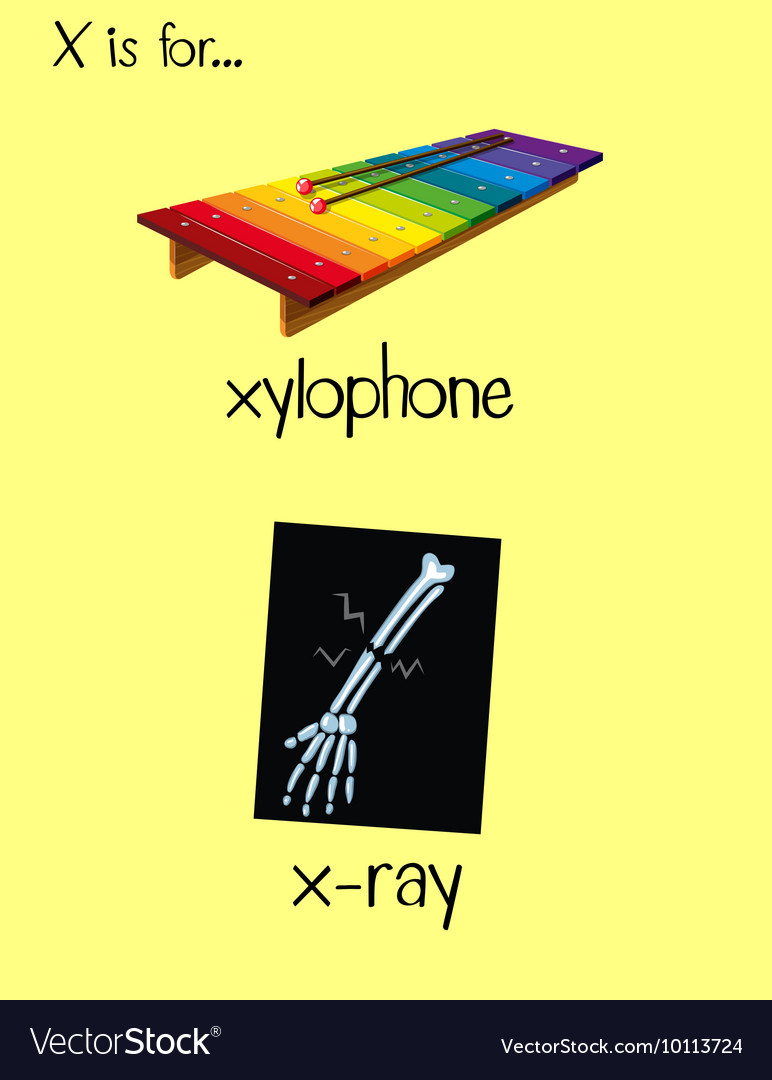